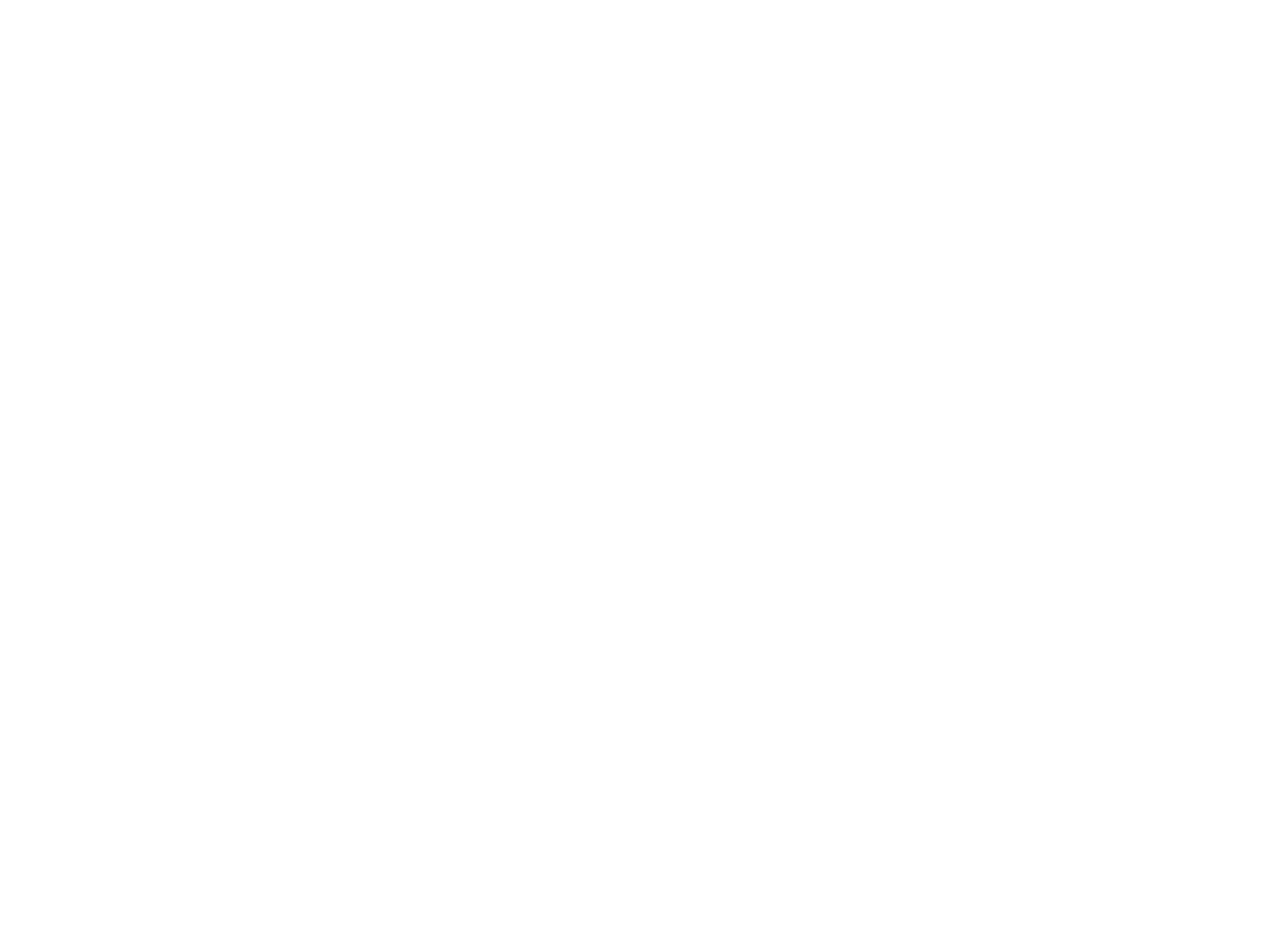 2022 Annual ReportOutcomes
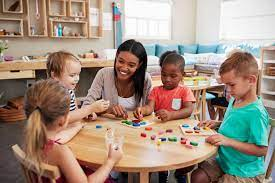 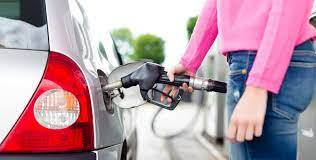 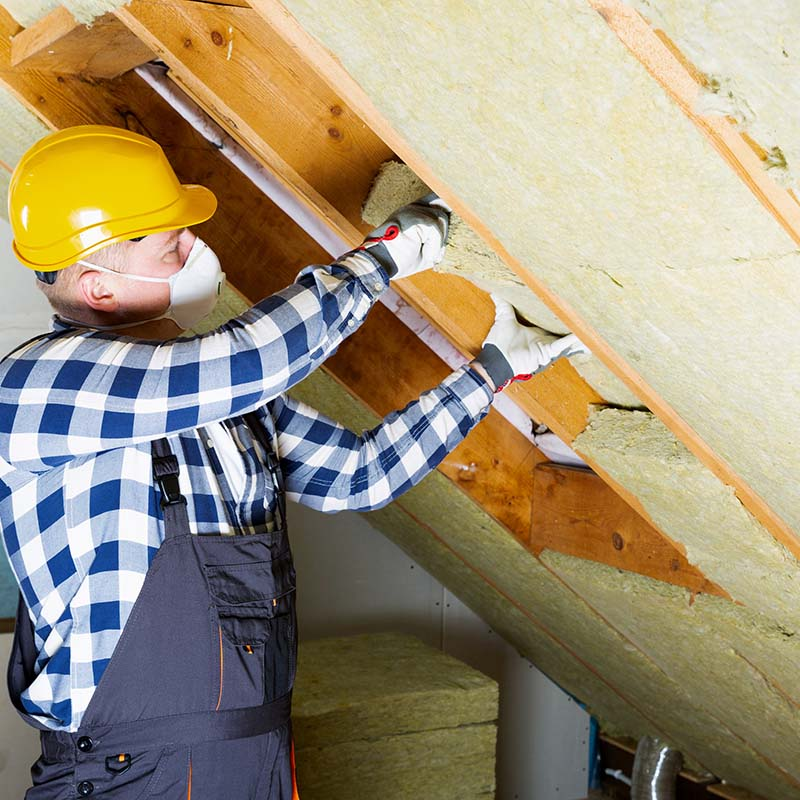 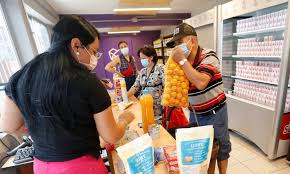 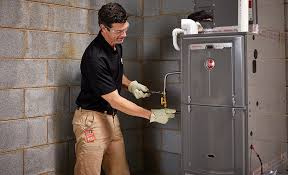 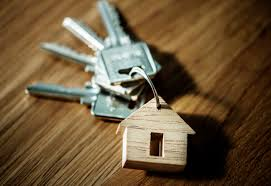 Presented by: Christy Morris
Contracts &  Compliance Director
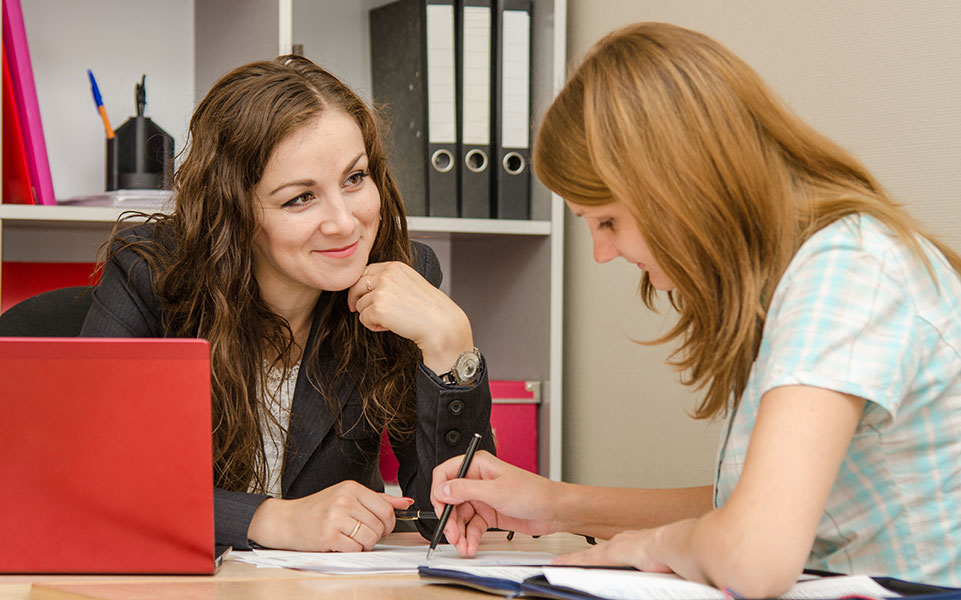 HRDC Combined Efforts
Through these combined efforts, HRDC has provided assistance to 6,484 households & made …
3,543 referrals to its Community Partners, providing specialized services within our community
HRDC administers 24 programs, funded by over 50 grant and contract sources.
In 2022, HRDC provided services to 14,990 people.
Demographics
Age Categories
2021
2022
Total served under 18                         

Total served age 18-54

Total served over 55
5,734

4,828

1,920
Total served under 18

Total served age 18-54

Total served over 55
6,519

5,843

2,603
Demographics
Race & Ethnicity
2021
2022
White
Black/African American
American Indian
Asian
Native Hawaiian		
Multi-race and Other
White
Black/African American
American Indian
Asian
Native Hawaiian		
Multi-race and Other
8,439
308
4,252
55
33
674
7,208
273
3,716
43
28
580
The numbers at a glance for 2022
226 unemployed  individuals secured a job through HRDC programs. Of that group 42 were youth.
9,485 individuals received Utility payment assistance.
229 individuals received food through the FDPIR Commodity  program on the Crow Reservation and City of Hardin.
695 individuals received Healthy Home services & energy efficient improvements & 723 individuals received home repair assistance.
Housing
Housing
479 individuals received temporary housing placement
100 individuals received deposit assistance
(including emergency shelters)
1,149 individuals received eviction prevention services
100individuals received deposit assistance
506 individuals received rental assistance
(including eviction counseling, landlord/tenant mediations, landlord/tenant education, rental arrears)
Childcare
9568 received Child Care subsidies through the Best Beginnings Scholarship
$1,608,227  were dispersed to support summer program expenses for 548 families
433.5  hours of class room training were logged
69  training sessions were provided to Child Care professionals by certified instructors
785 children were awarded the Child Care program scholarship
Housing
Supportive Services
827 individuals received transportation services
51 individuals received incentive cards
48 individuals received employment supplies
(including bus passes, gas cards, & support for auto purchase or repair)
(gift cards for food preparation & rewards for participation)
100individuals received deposit assistance
36 individuals received emergency clothing assistance
28 individuals received school supply assistance
12 individuals received emergency hygiene services
(college applications & textbooks, computers, etc.)
Housing
Alternative Education
58 students received alternative education
567.25 total hours of personalized tutoring
1 individual achieved their HiSet
100individuals received deposit assistance
0 participants prepared for ACT/SAT or college testing
Housing
Employment & Training
52 individuals participated in job search activities
45 individuals received on the job & other work experience
71 individuals received job readiness training
55 individuals attended career counseling workshops
100individuals received deposit assistance
(job coaching, resume development, interview skills training, job referrals, & job placement)
Volunteer Income Tax Assistance
11 volunteers spent 420 hours preparing returns
111 tax returns were prepared at no cost
$221,495 was generated in refunds & tax credits
$26,100 was saved on tax preparation fees
___ tax returns were prepared at no cost
The Home Center
348 individuals participated in 1 on 1 Pre-purchase counseling
295 participants graduated from the Homebuyer Education program
16 rental counseling appointments were conducted
78 participants reported closing on their home
85 households attended financial literacy workshops
Partner Agencies
The work we do in the communities is strengthened through community partnerships.
2021
2022
725
Partnerships
701
Partnerships
Donors & Volunteers
Our dedicated and giving volunteers further support and strengthen our communities.
99
Volunteers
1,031
Hours of service
$30,878
Value
Thank you!
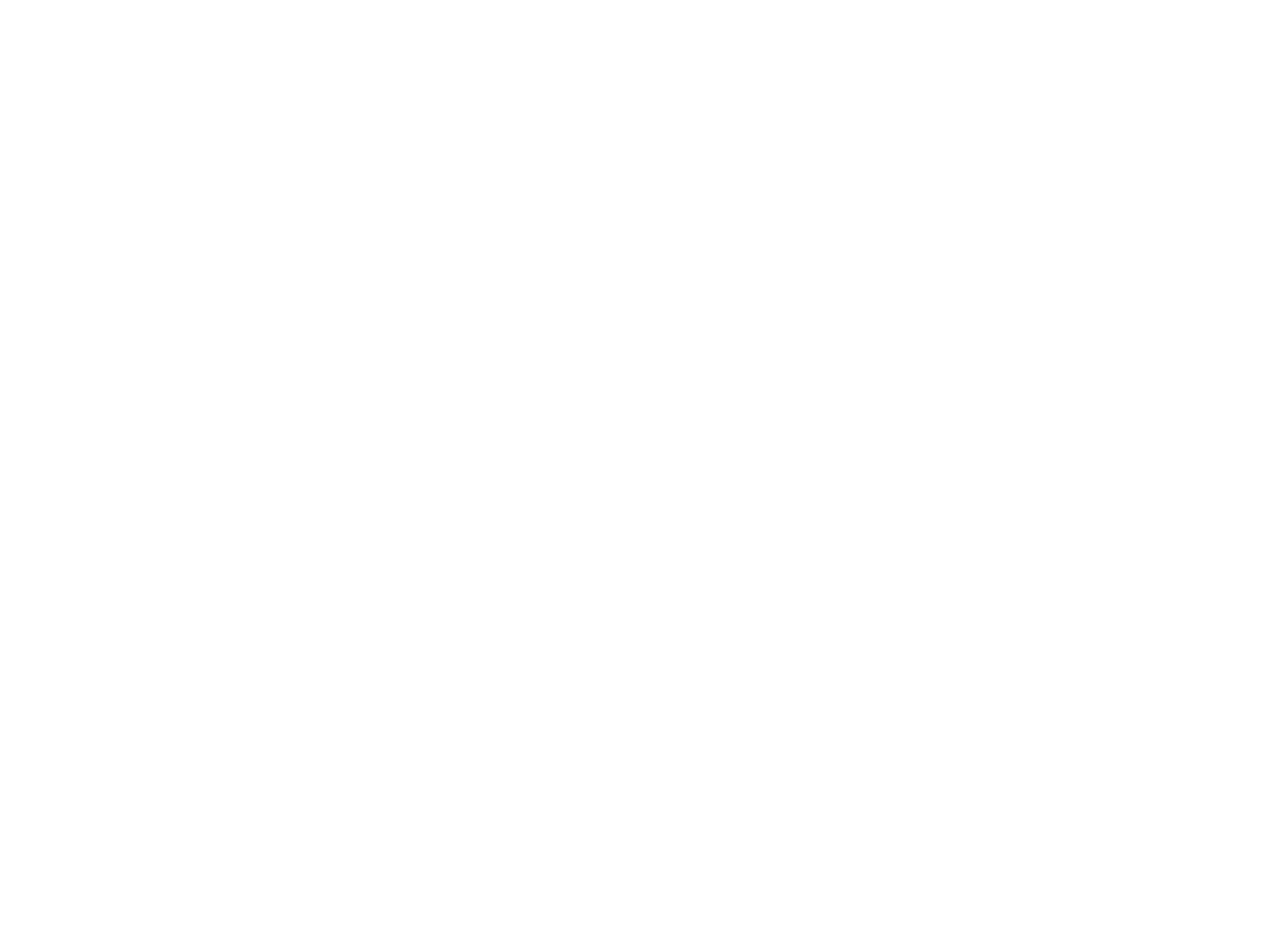 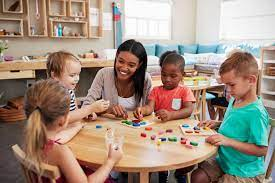 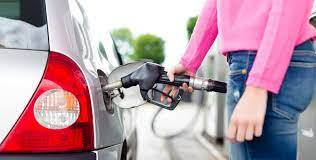 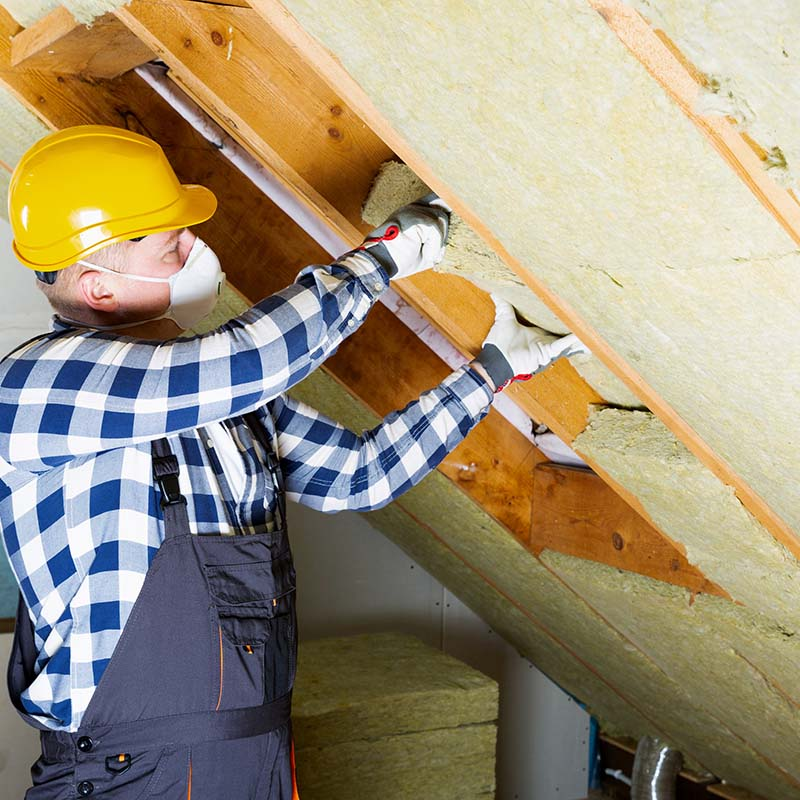 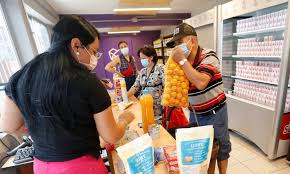 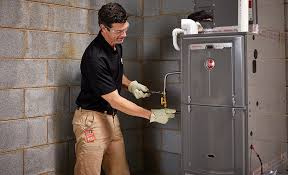 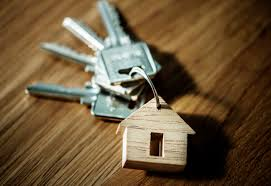 Before you leave let’s recognize some of our AMAZING staff members!
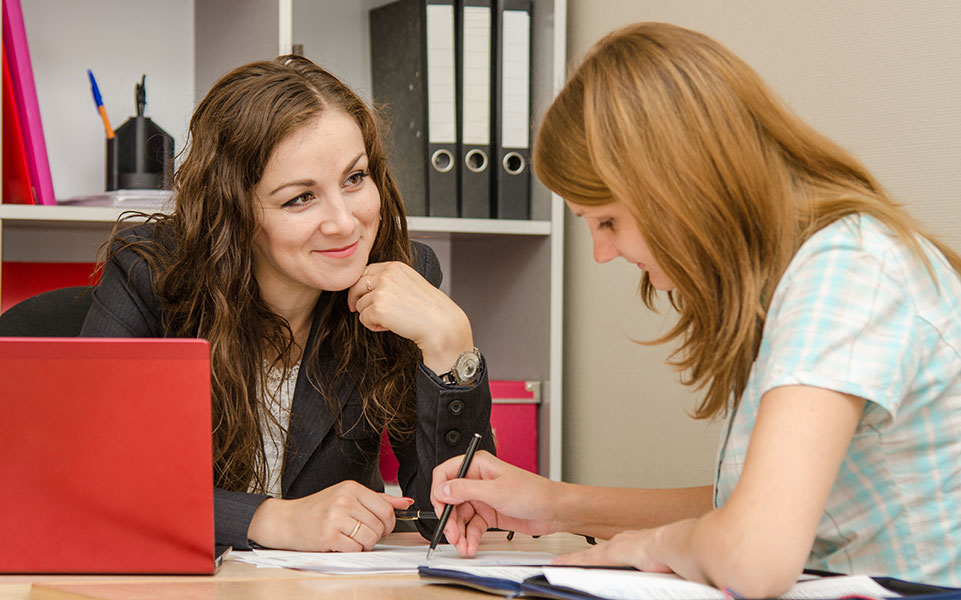